Charlotte Lennox: The Lady’s Museum and “Harriot & Sophia”
Dr. Karenza Sutton-Bennett ©
Agenda:
Review: The Lady’s Museum
Introduction to “Harriot & Sophia”
Textual representations of education 
Activity: analyzing visual representation of H&S
Discussion
Workshop Activity
Charlotte Lennox
Charlotte Ramsay born in 1730
Actress, playwright, novelist, periodicalist & translator
Married Alexander Lennox
Died in 1804
The Rise of Periodicals & Newspapers
Reasons behind 
	their popularity:		
Public accessibility
Periodicity		
Timeliness
Universality
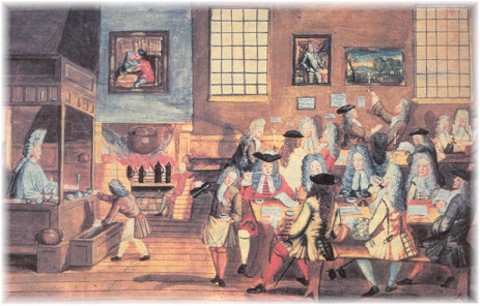 Writing 6000 yrs * Moveable Type 500 yrs * Periodicals 400 yrs
Girl’s Education in Eighteenth Century
Formal:
Informal:
Boarding Schools
Arts 
Aesthetics
Amusements
Private Tutor
Parent/Guardian
Self-directed or guided Reading
* These options were only for upper-class & middle-class girls
Representations of Education:
Trifler  fondness for reading, brother tutors her (informal)
Harriot  attending boarding school (formal)
Sophia  fondness for reading, Mr. Herbert tutors her (informal)
Dolly  father educates his daughters (practical)
Key Term:
Sentimental  1. Of persons, their dispositions and actions: Characterized by sentiment. Originally in favourable sense: Characterized by or exhibiting refined and elevated feeling. In later use: Addicted to indulgence in superficial emotion; apt to be swayed by sentiment.
	2.  Of literary compositions (occasionally of music or other art): Appealing to sentiment; expressive of the tender emotions, esp. those of love.
A Tale of Two Sisters:
“[w]hile Harriot was receiving the improvement of a polite education, Sophia was left to form herself as well as she could; happily for her a just taste and solid judgment supplied the place of teachers, precepts, and example. The hours that Harriot wasted in dress, company, and gay amusements, were by Sophia devoted to reading” (18)
Question of Morals or Education?
Harriot: “for, as I read in one of your books just now, Virtue would not go so far, if pride did not bear her company” (248)

	Sophia: “you might also have read [...] that no woman is envious of another’s virtue who is conscious of her own” (248)
Images of Harriot & Sophia
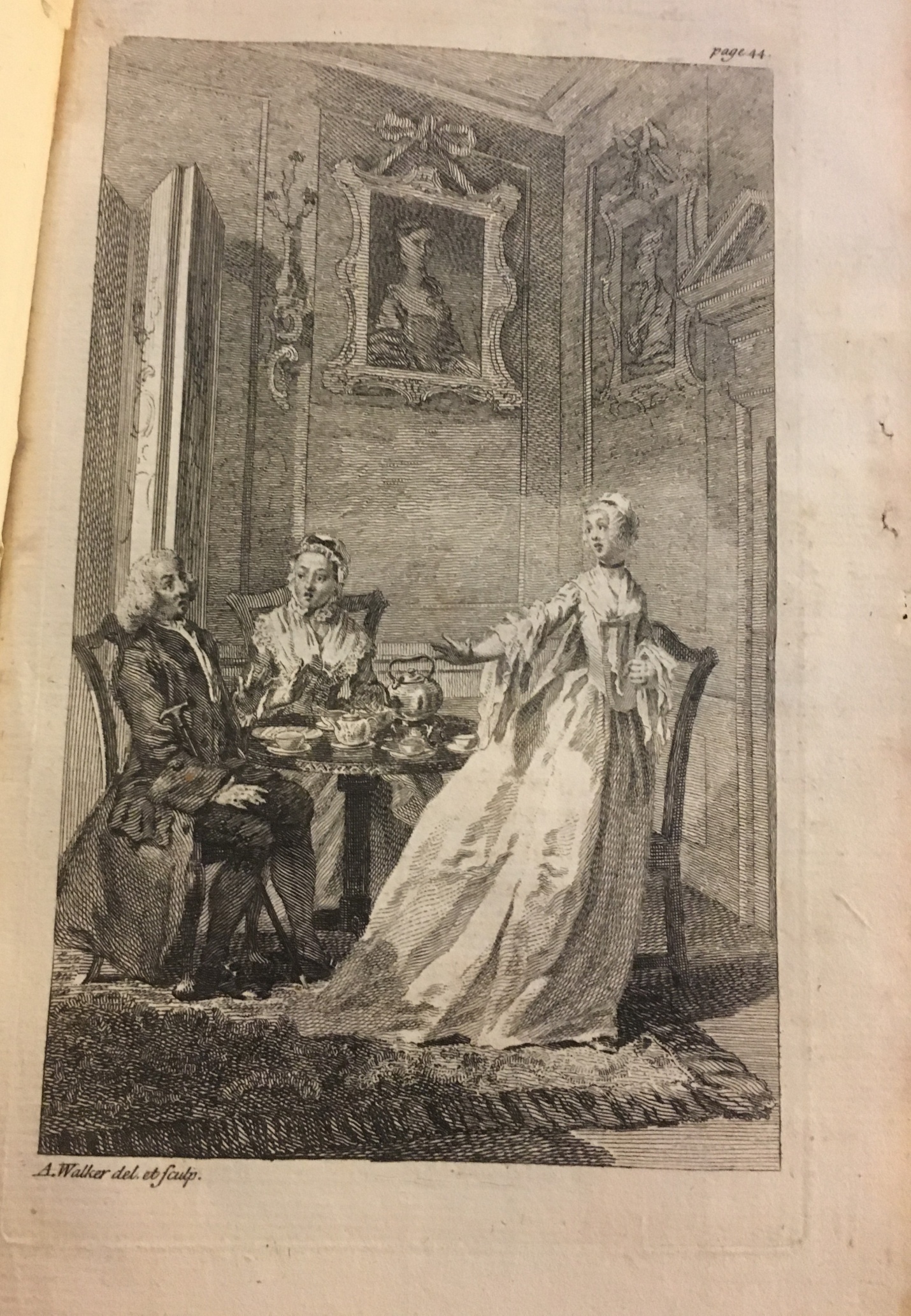 What are your first impressions of Harriot?
What do think about her attire? What does it signify?
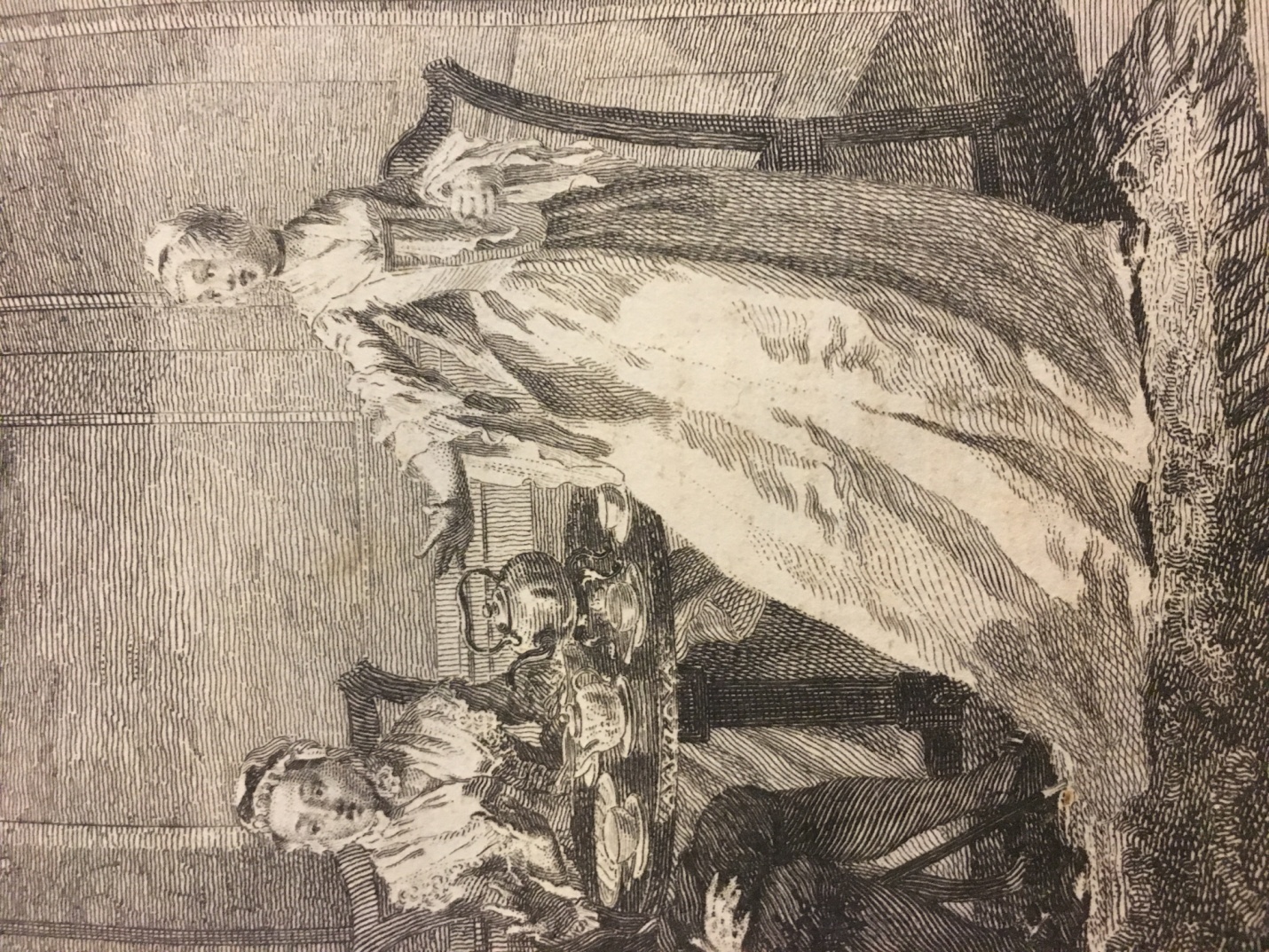 “Harriot, no longer able to suppress her rage and envy, was thrown so far off  her guard as to burst into tears. ‘I cannot bear to be thus insulted, cried she; and I declare if Sir Charles is permitted to go on with his foolery with that vain girl, I will quit the house.” (44)
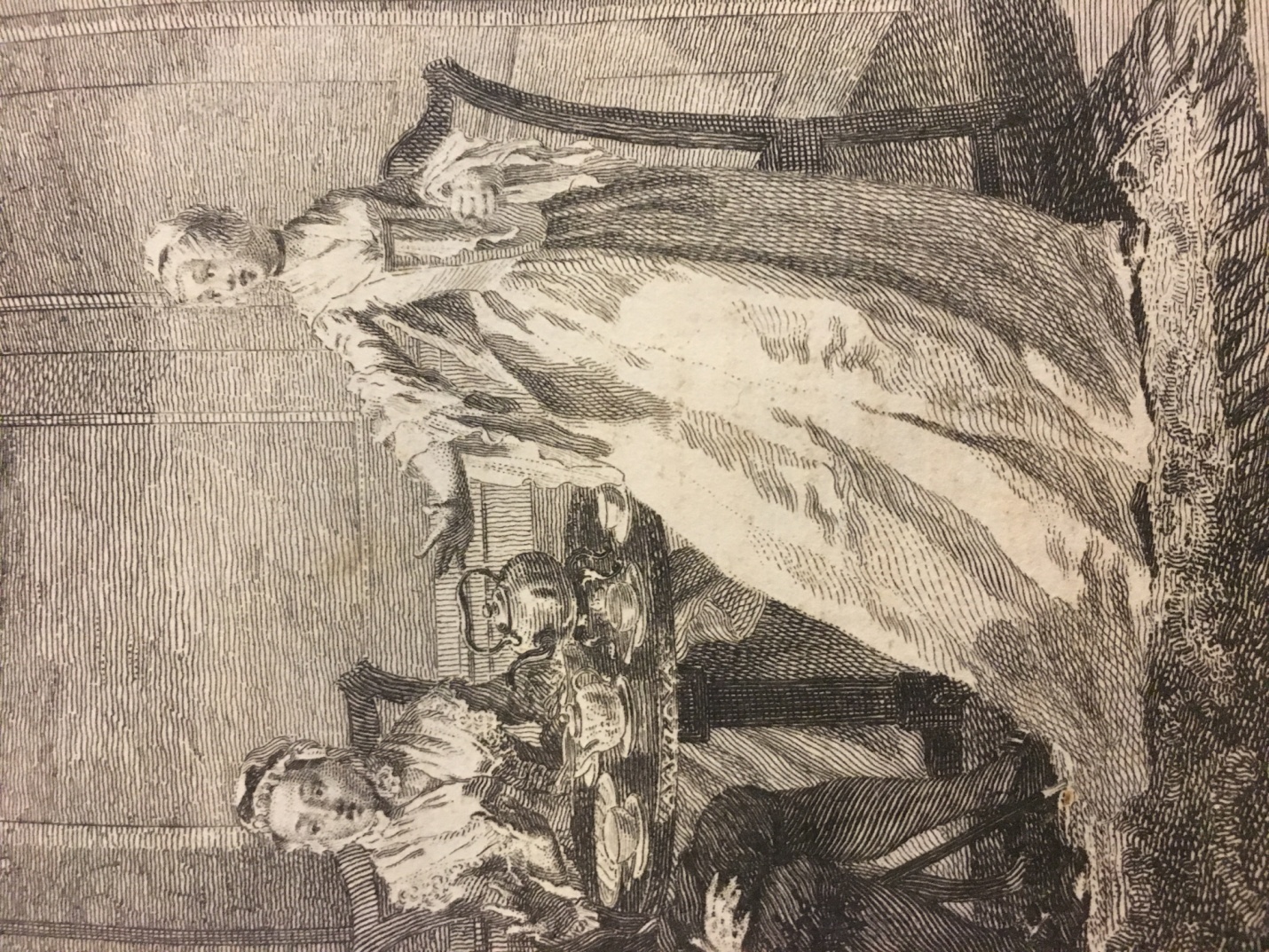 “I am speaking to my mother, sir, replied Harriot, with a contemptuous frown; depend upon it Madam, pursued she, that I will not stay to be sacrificed to Mr. Herbert’s favorite – either she shall be forbid to give Sir Charles any encouragement, who after all, is only laughing at her, or I will leave the house.” (44).
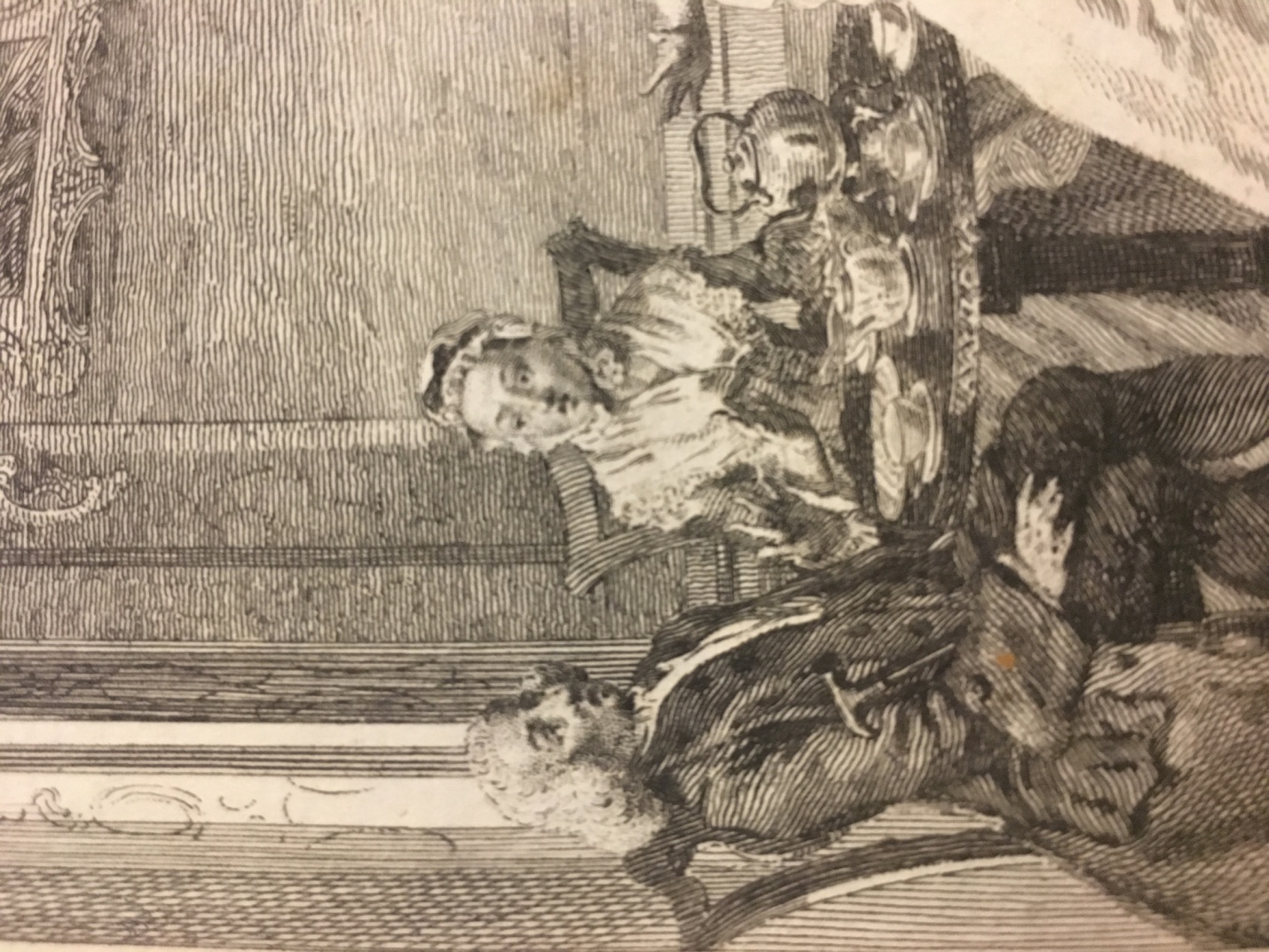 [Speaker Notes: Figure 2. “Harriot” The Lady’s Museum. Vol 1. (1760) ECCO]
What is your first impression of the image of Sophia & Dolly?
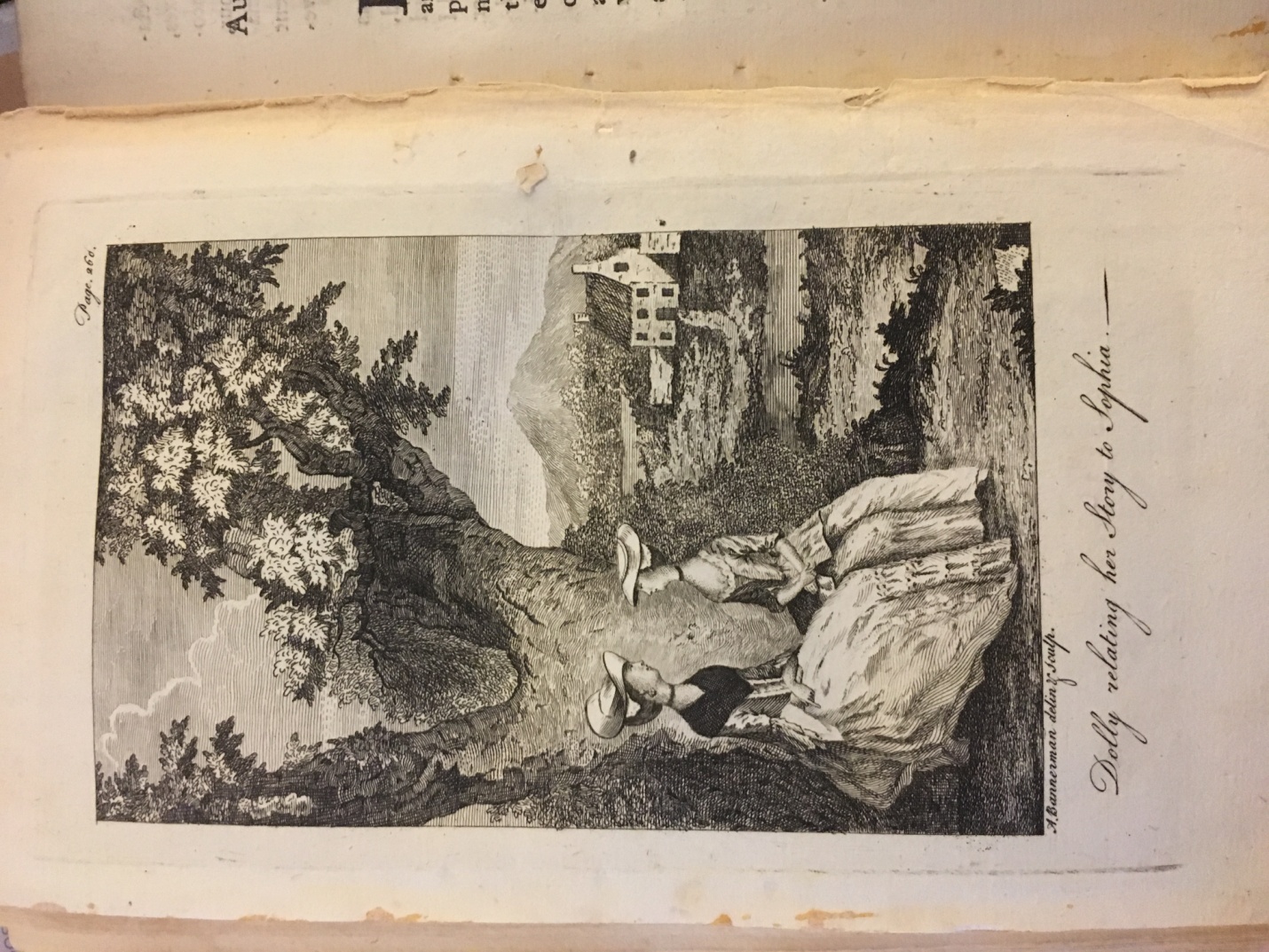 How does Sophia’s dress compare to Harriot’s?
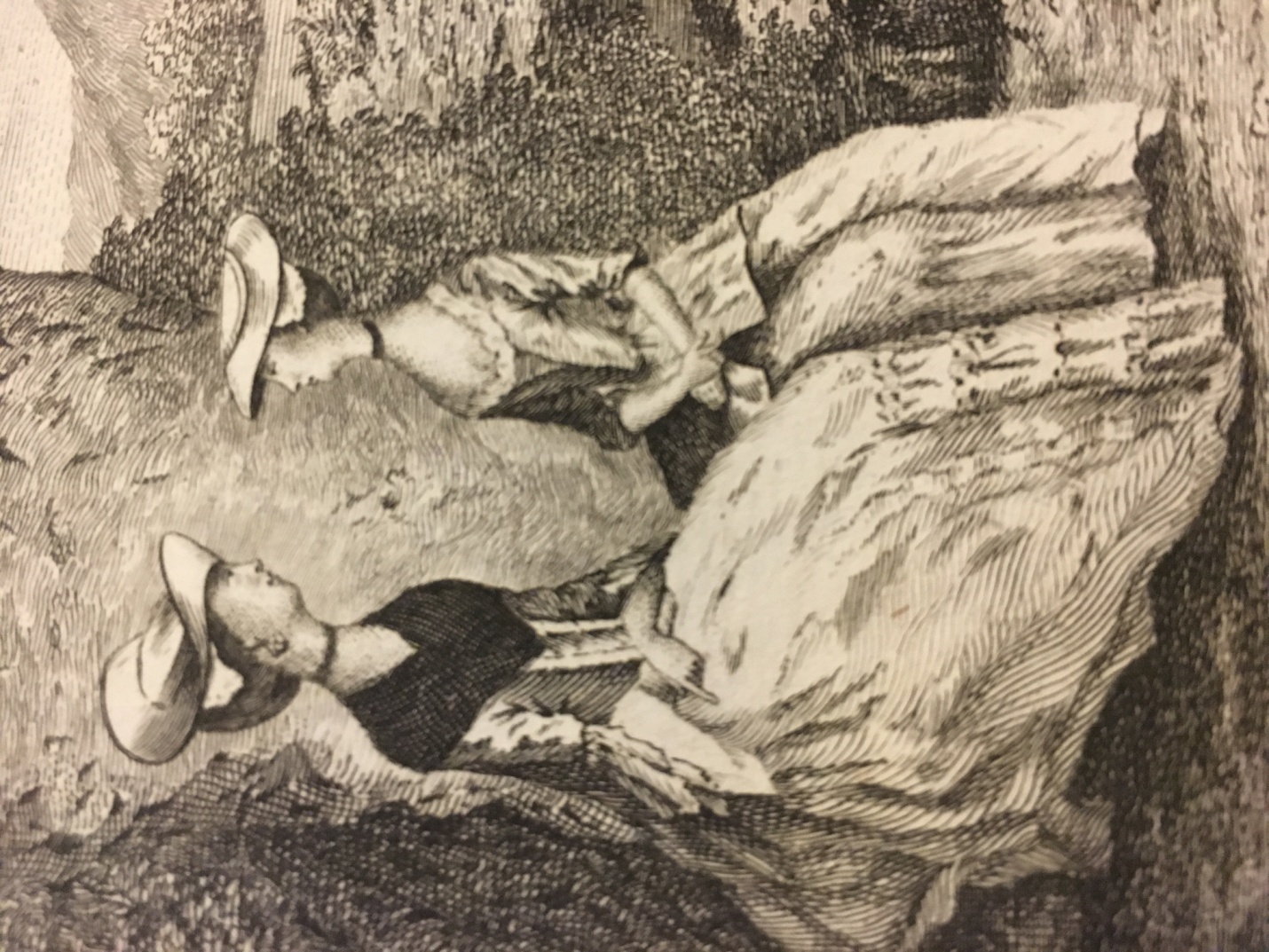 [Speaker Notes: Figure 3. “Sophia” The Lady’s Museum. Vol 1. (1760) ECCO]
“Come, my dear, said Sophia (…), let us sit down here, we shall not be called to supper yet, you have time enough to give me some account of this young man, whom I should be glad to find worthy of you: tell me how your acquaintance began, what are your father’s reasons for forbidding your correspondence”(260)
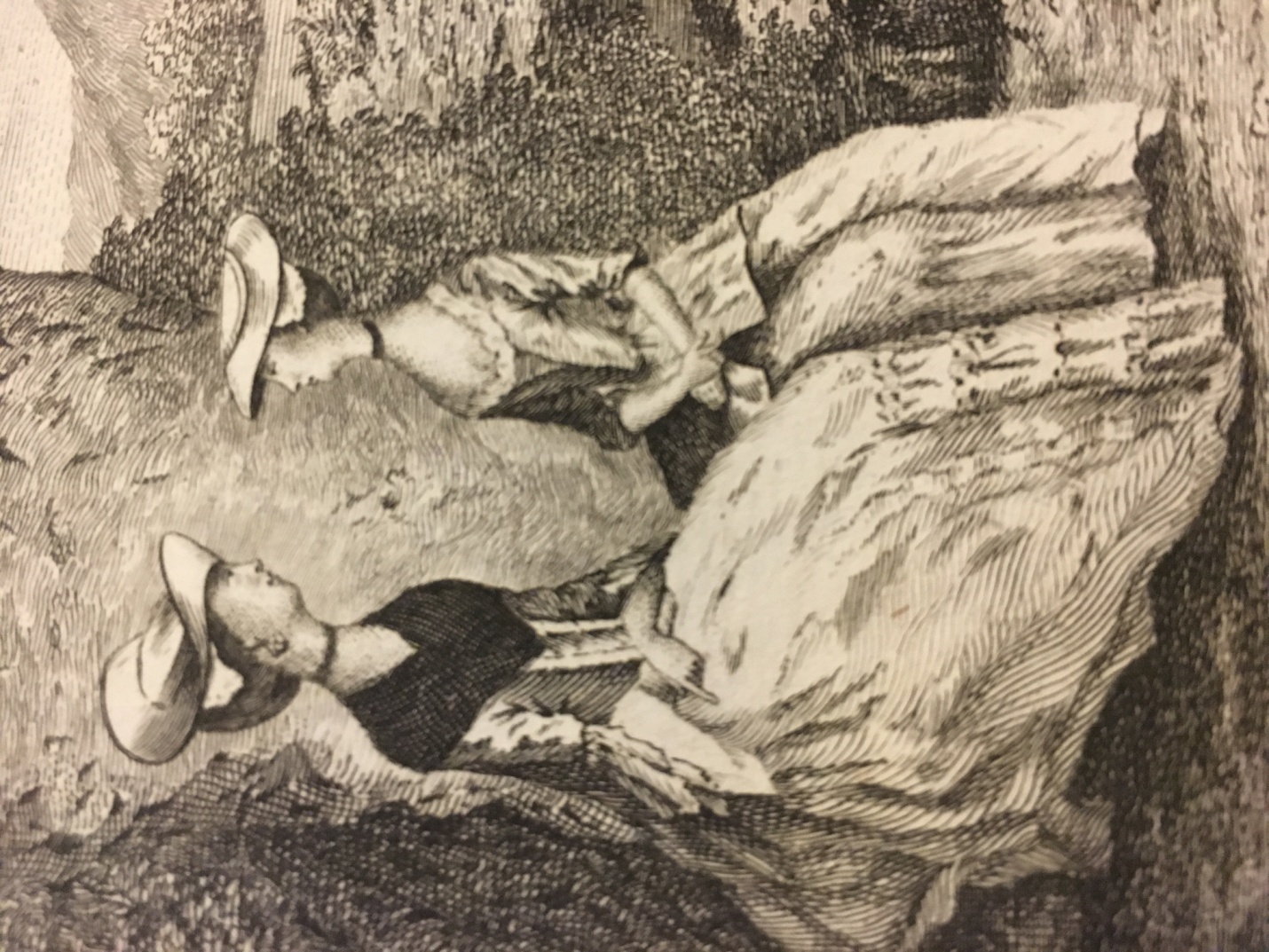 [Speaker Notes: Figure 3. “Sophia” The Lady’s Museum. Vol 1. (1760) ECCO]
Discussion Questions:
What are the overall differences between the sisters (represented in these two images)?
Do you think the images are a necessary component to the story, and if so why?